Thème 3 : L’Union Européenne, dynamique de développement des territoires
Chapitre 1 : De l’espace européen aux territoires de l’Union Européenne.
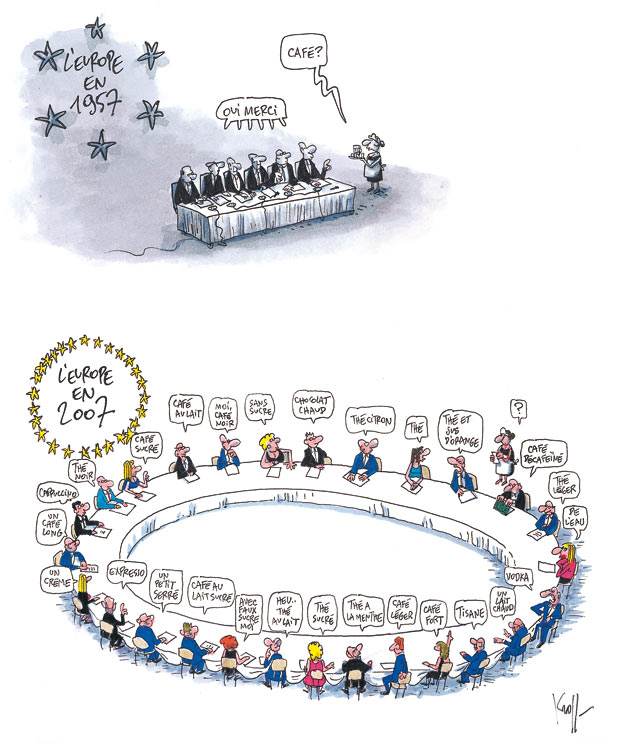 Caricature de Pierre Kroll dans Le Soir (quotidien belge), le 6 janvier 2007.
Problématiques : 
Qu’est-ce que l’Union Européenne ? 
Quelles sont les dynamiques d’élargissement ou d’approfondissement de l’Union Européenne ? 
Comment se caractérisent les inégalités socio-spatiales au sein de l’Union Européenne ?
I. Europe, Europes : un continent entre unité et diversité
L’Europe, une entité géographique difficile à cerner
La diversité des milieux
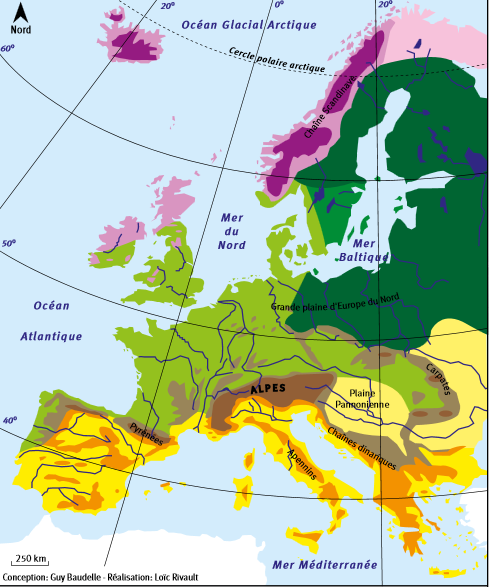 Les régions naturelles de l’Europe
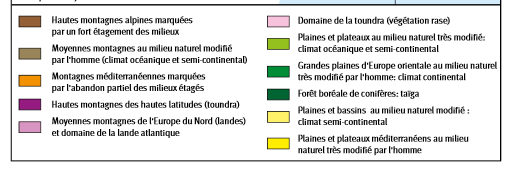 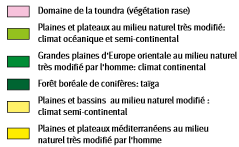 I. Europe, Europes : un continent entre unité et diversité
L’Europe un objet géographique difficile à définir 
La diversité des milieux
Une mosaïque d’Etats aux tailles et aux densités diverses
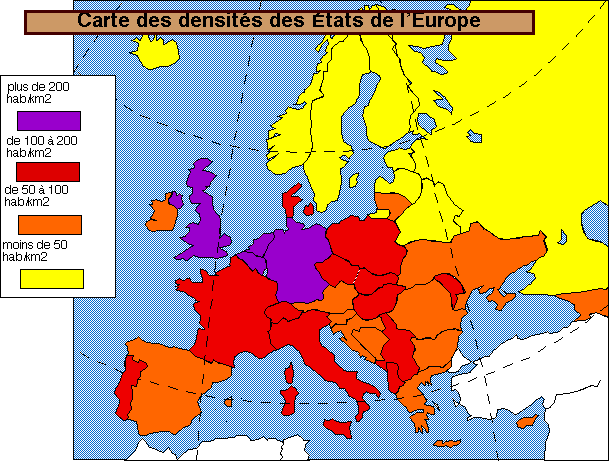 Finlande
Suède
8
9
Danemark
10
Irlande
Royaume-Uni
Pologne
Allemagne
Benelux
1
4
France
2
Rep. Tchèque
Autriche
Hongrie
Slovaquie
Slovénie
Croatie
Bulgarie
Estonie
Lettonie
Littuanie
3
Roumanie
5
6
7
Portugal
Italie
Espagne
Grèce
Chypre
Malte
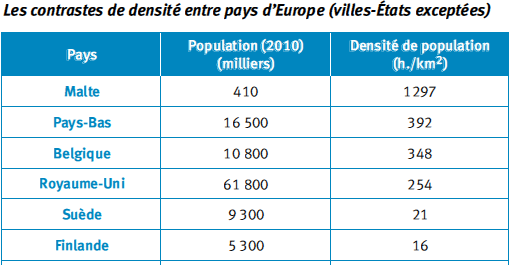 Pays le plus vaste : France (632 833,6 km²)
Pays le plus dense :  Malte (1297 hab./km²)
Pays le plus peuplé : Allemagne (81,8 millions)
Pays le plus petit : Malte (316 km²)
Pays le moins dense : Finlande (16 hab./km²)
Pays le moins peuplé : Malte (425 000)
I. Europe, Europes : un continent entre unité et diversité
L’Europe un objet géographique difficile à définir 
La diversité des milieux
Une mosaïque d’Etats aux tailles et aux densités diverses
Une diversité culturelle
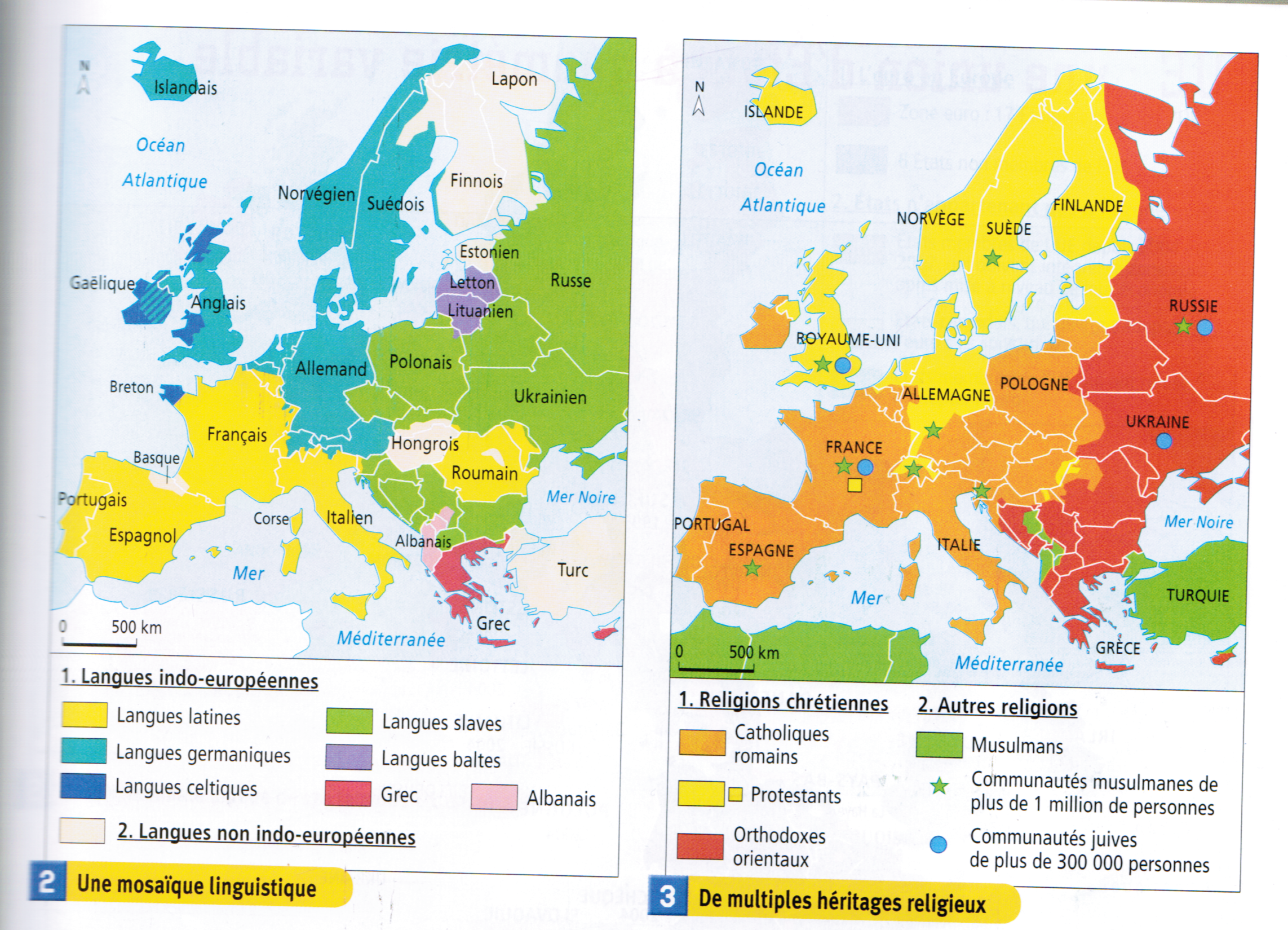 I. Europe, Europes : un continent entre unité et diversité
2. L’unité européenne
Un héritage historique partagé
I. Europe, Europes : un continent entre unité et diversité
2. L’unité européenne
Un héritage historique partagé
Qui a forgé des Etats démocratiques
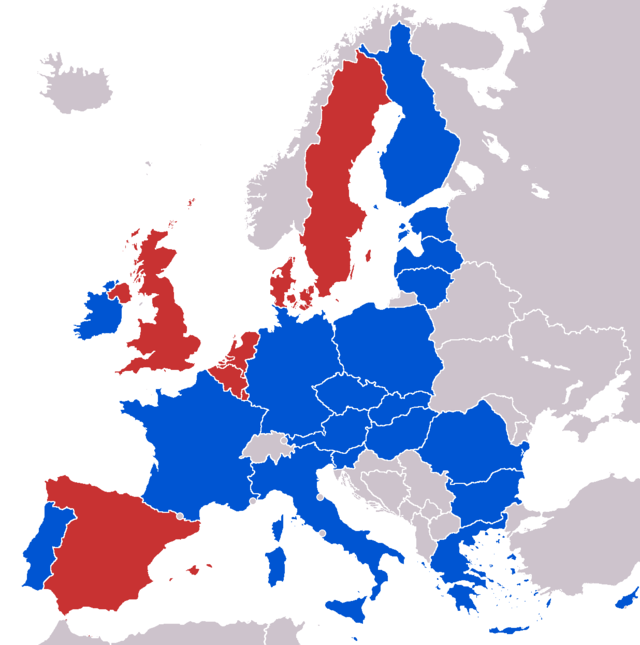 Une Europe démocratique
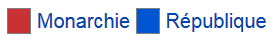 Parlementaire
I. Europe, Europes : un continent entre unité et diversité
2. L’unité européenne
Un héritage historique partagé
Qui a forgé des Etats démocratiques
Des caractéristiques géographiques et économiques communes
Les densités de peuplement dans le monde
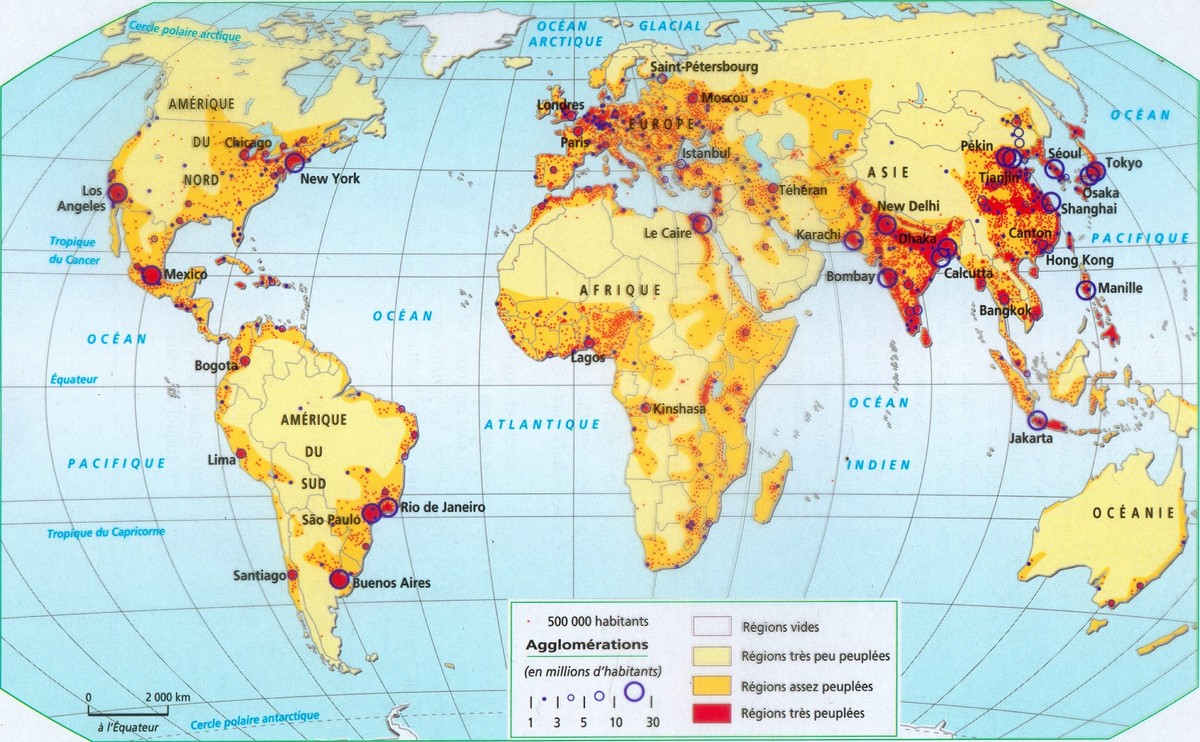 II. L’Union Européenne : frontières et limites ; une union d’Etat à géométrie variable
1. Des frontières en expansion
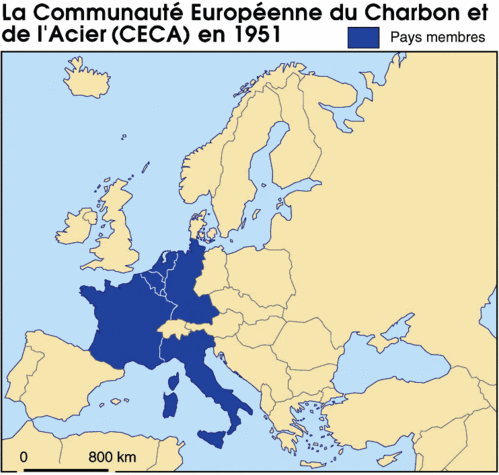 Pays membres : 
- France 
- RFA 
- Italie 
- Belgique 
- Pays-Bas
- Luxembourg
« L’Europe ne se fera pas d’un coup, ni dans une construction d’ensemble : elle se fera par des réalisations concrètes créant d’abord des solidarités de fait. Le rassemblement des nations européennes exige que l’opposition séculaire de la France et de l’Allemagne soit éliminée. L’action entreprise doit toucher au premier chef la France et l’Allemagne. »
« Le gouvernement français propose de placer l’ensemble de la production franco-allemande de charbon et d’acier sous une Haute Autorité commune (…). La mise en commun des productions de charbon et d’acier assurera immédiatement l’établissement de bases communes de développement économique, première étape de la Fédération européenne. »
« La solidarité de production qui sera ainsi nouée manifestera que toute guerre entre la France et l’Allemagne devient non seulement impensable, mais matériellement impossible (…). Ainsi sera réalisée simplement et rapidement la fusion d’intérêts indispensable à l’établissement d’une communauté économique qui introduit le ferment d’une communauté plus large et plus profonde entre des pays longtemps opposés par des divisions sanglantes. »
Robert Schuman, déclaration du 9 mai 1950
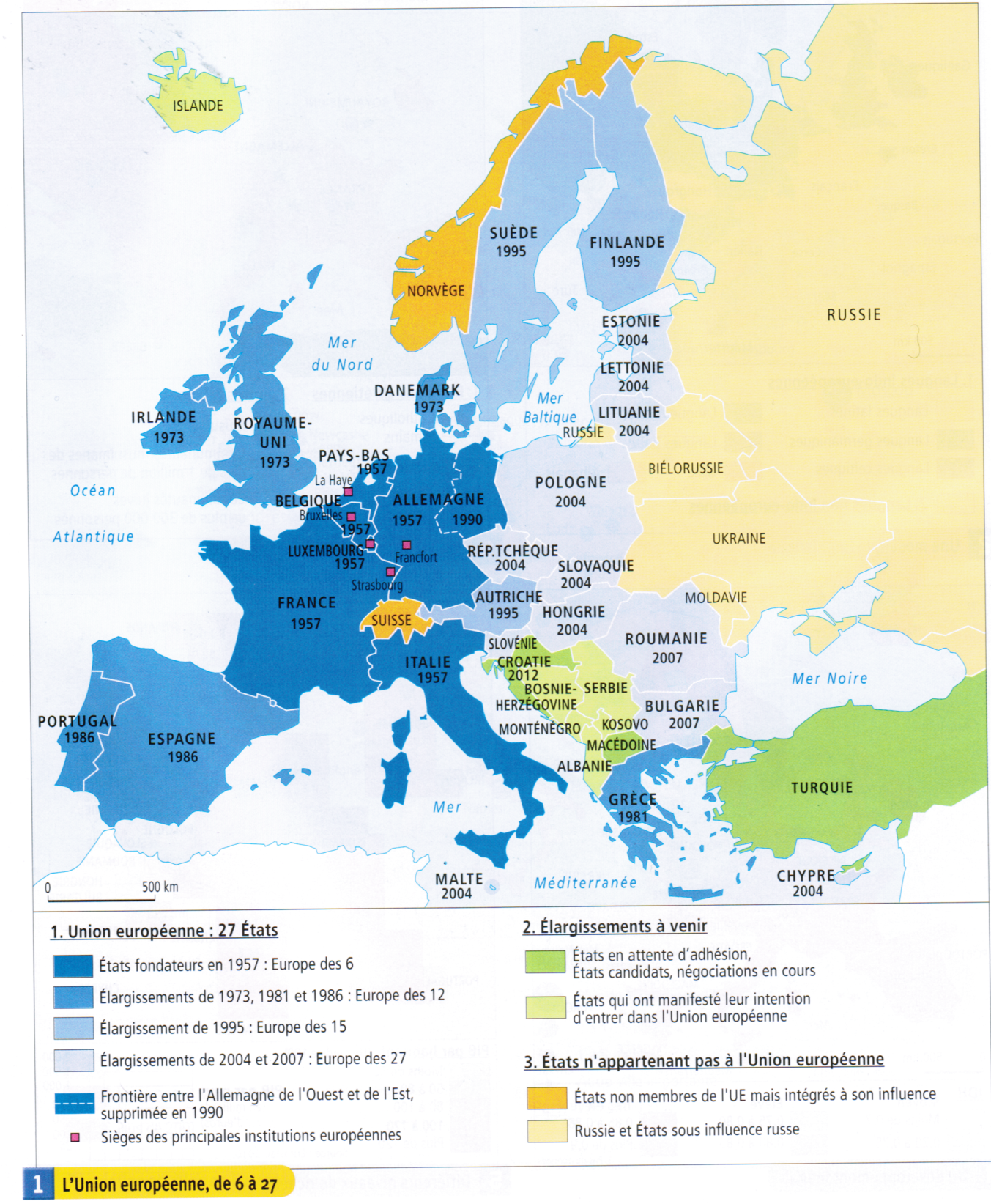 2. Une Europe à géométrie variable
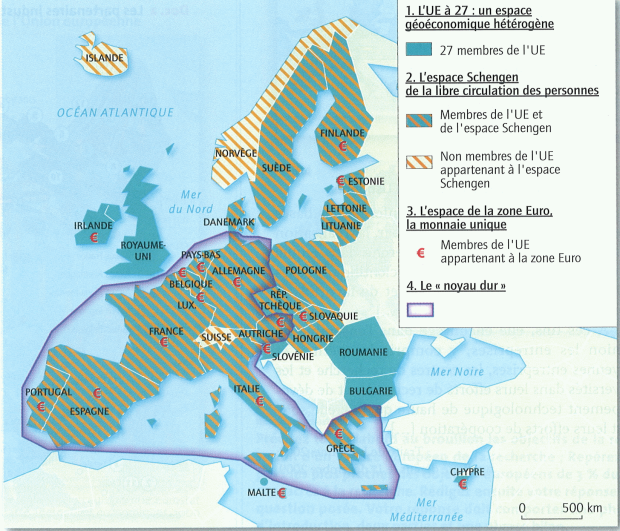 Une Europe à Géométrie variable
Allemagne
France 
Italie
Belgique
Pays-Bas
Luxembourg
Espagne
Portugal
Grèce
Slovénie
Autriche
Slovaquie
Finlande
Estonie 
Chypre
Malte
(16 pays)
Hongrie
Pologne
Lettonie 
Lituanie
Suède 
Danemark
(6 pays)
Irlande 
Chypre
(2 pays)
Royaume-Uni
Bulgarie
Roumanie
+ Croatie
(4 pays)
Monaco 
Saint Marin
Andorre 
Vatican
28 pays de l’ UE 
Norvège
Lichtenstein
Islande  
(31 pays)
Suisse 
Islande
Norvège
Précision à noter : 
Espace Schengen (1995) : libre circulation des personnes 
EEE (1994) :  UE élargie : libre circulation des personnes, des marchandises, des services et des capitaux +
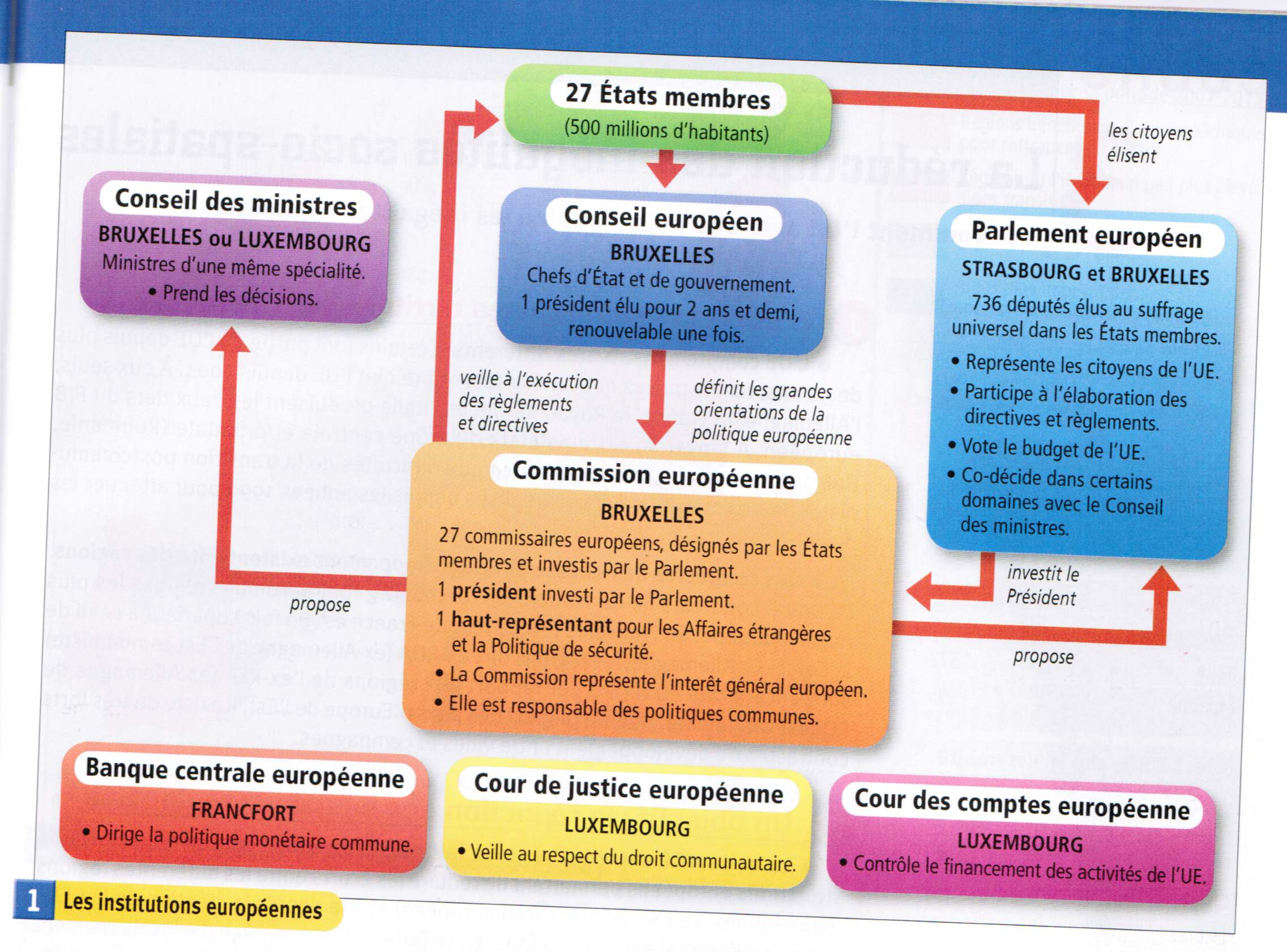 III. Disparités et inégalités socio-spatiales : l’action de l’Union Européenne sur les territoires
1. Une fracture Est-Ouest ?
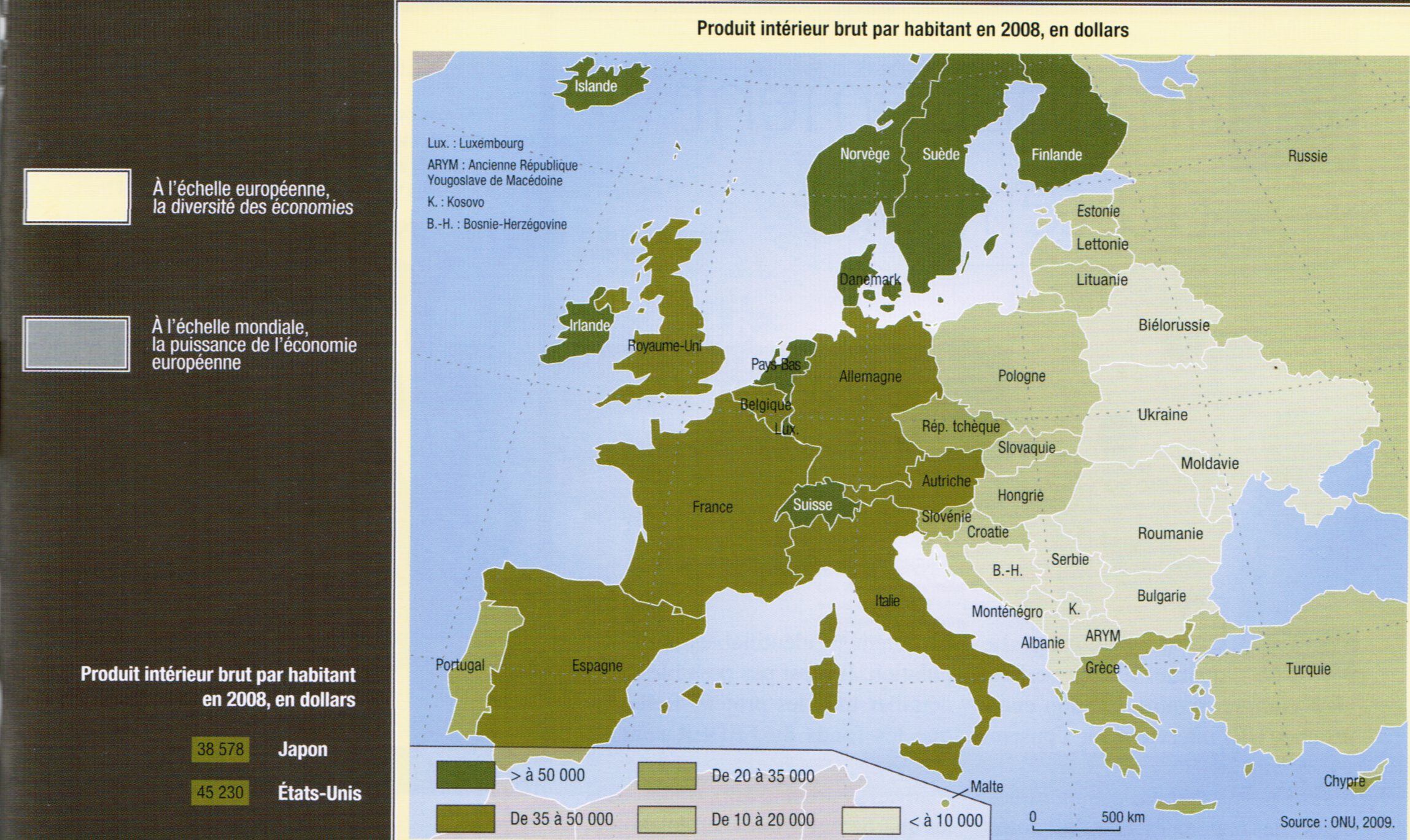 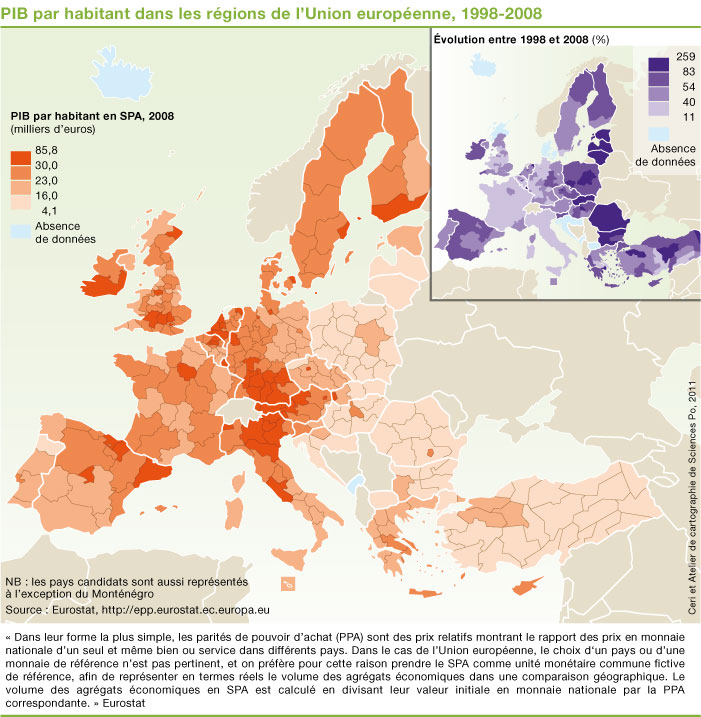 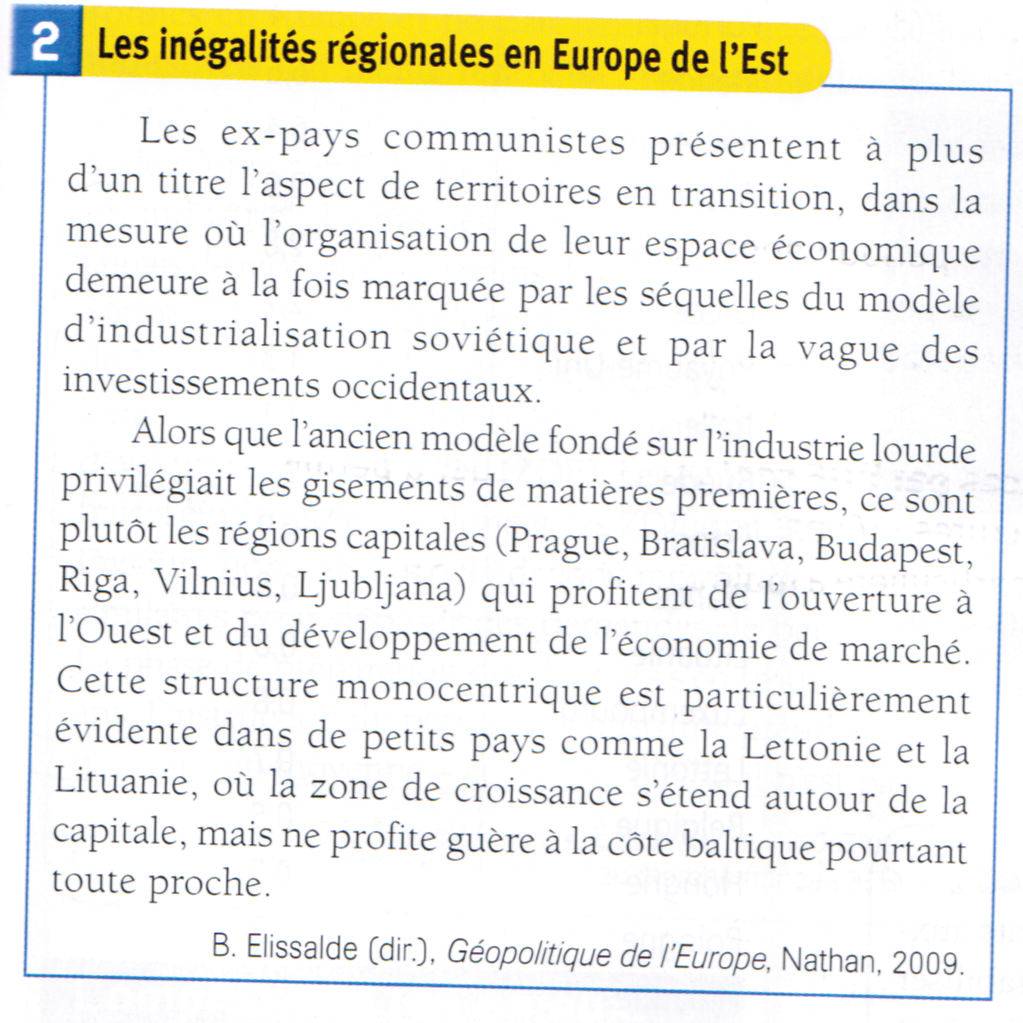 Campagne roumaine : Timisoara
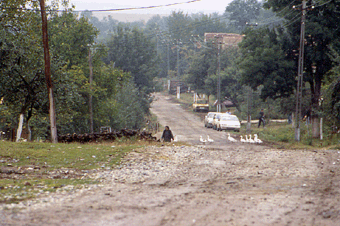 2. Les actions de l’Union pour limiter cette fracture à toutes les échelles
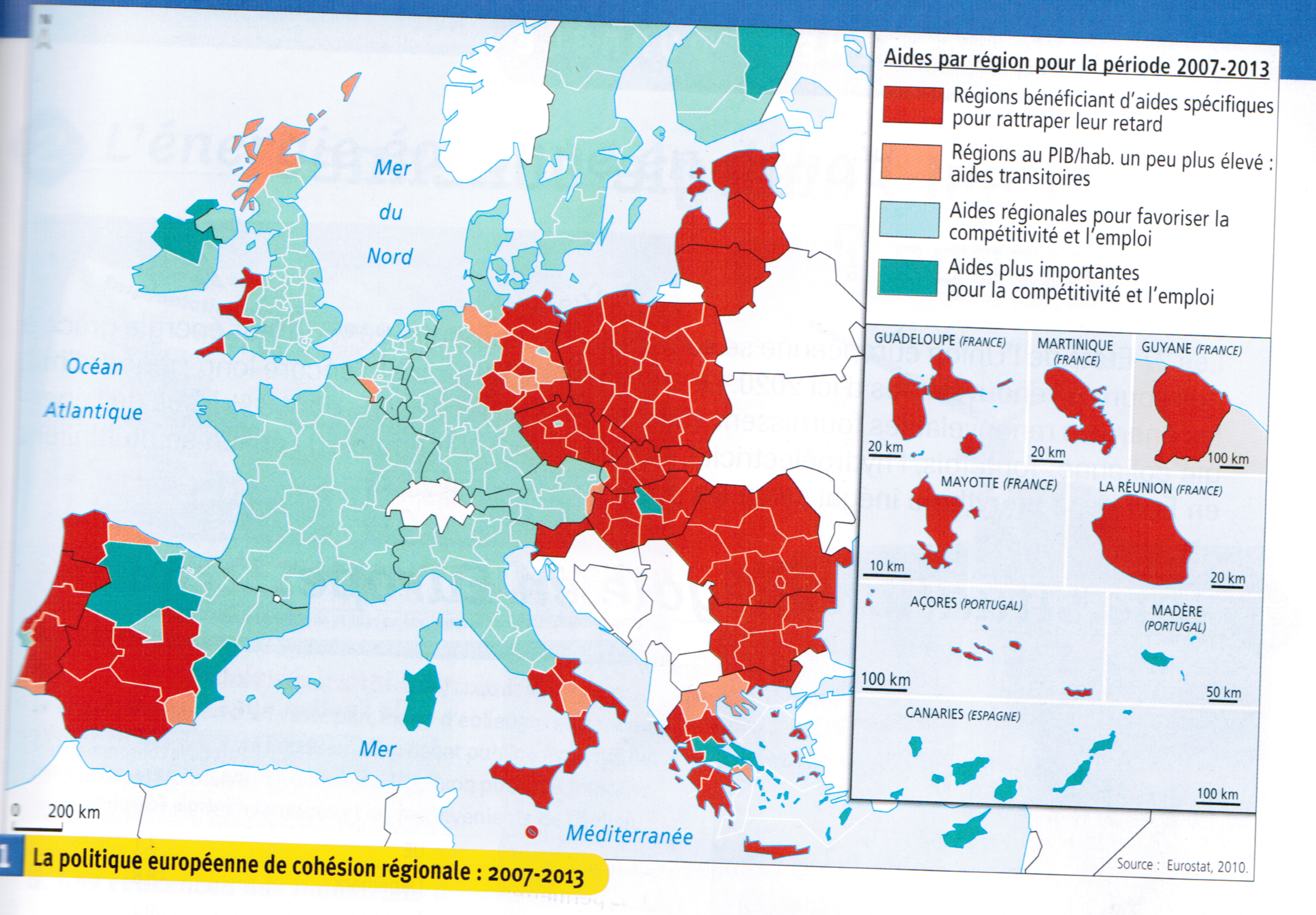 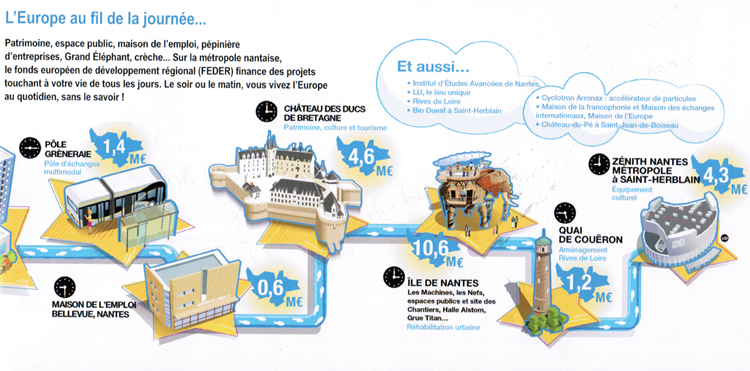 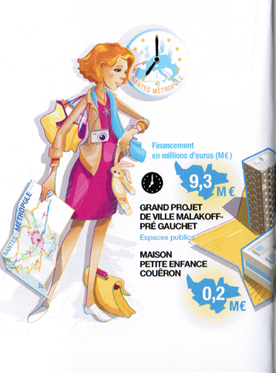 Source : documentation photographique